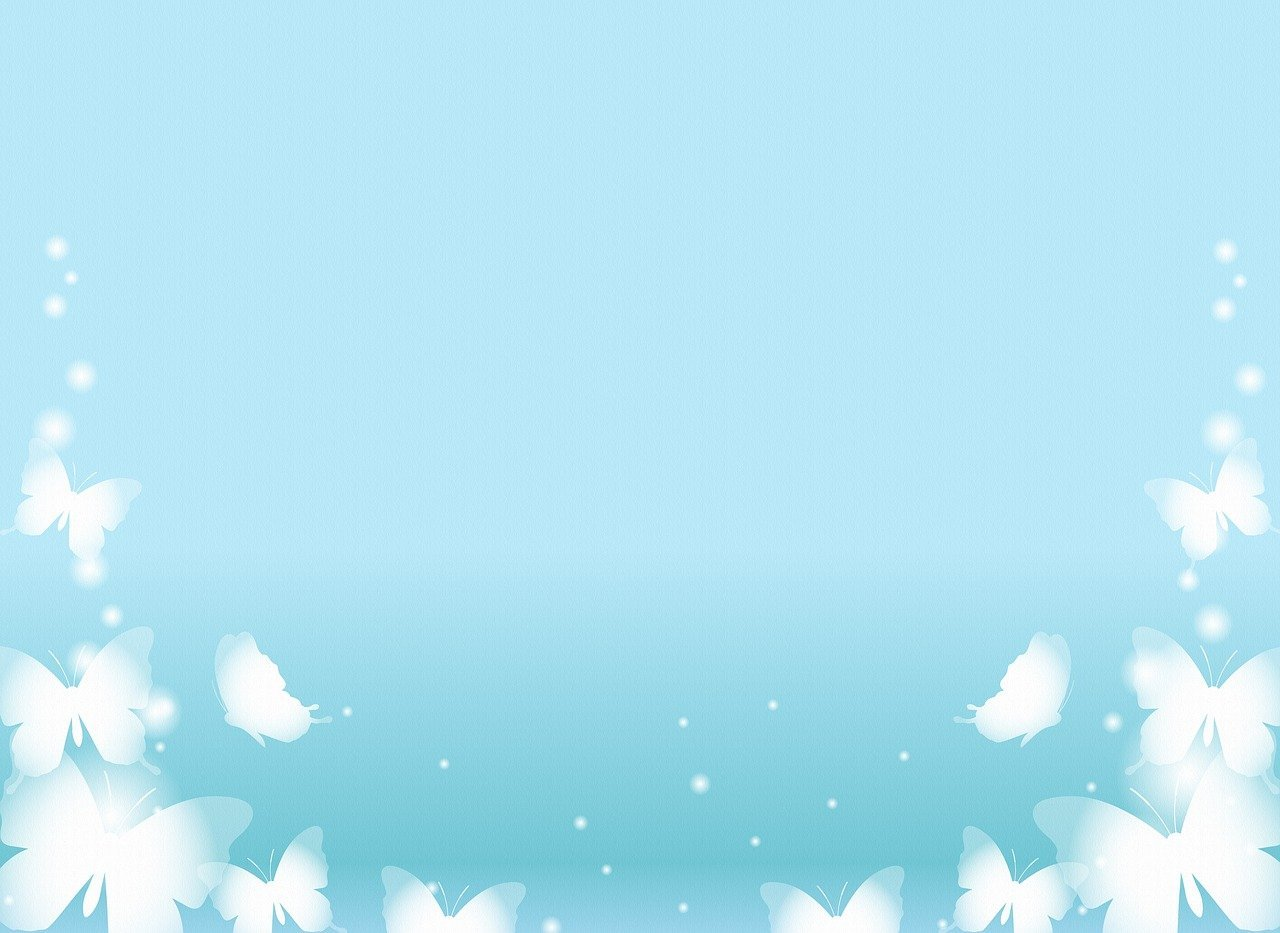 КАПЕЛЬКАВ ГОСТЯХ У РЕБЯТ
II младшая группа
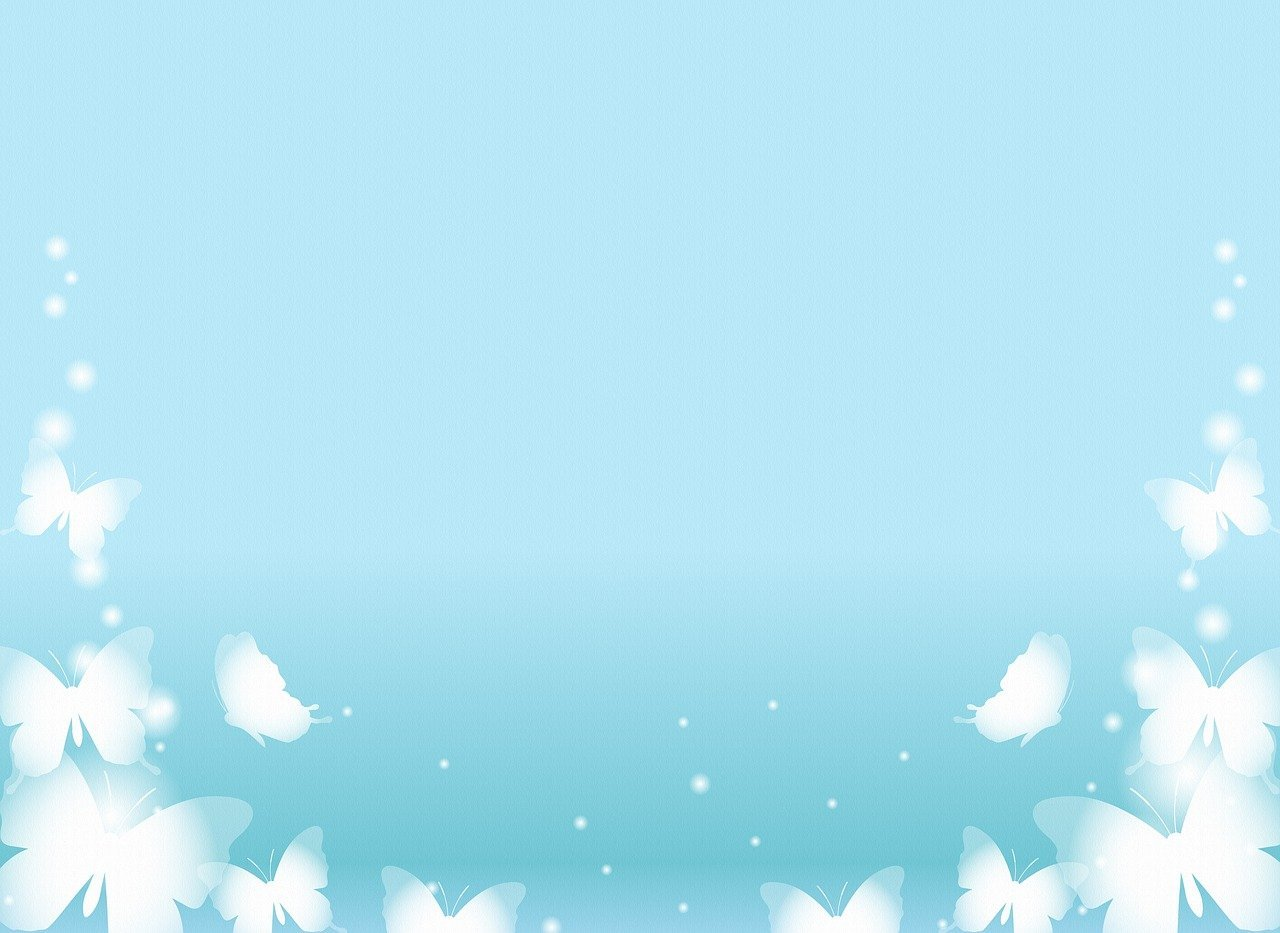 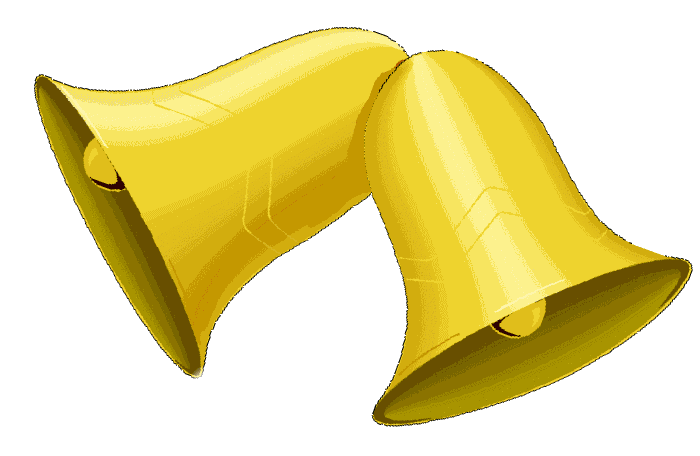 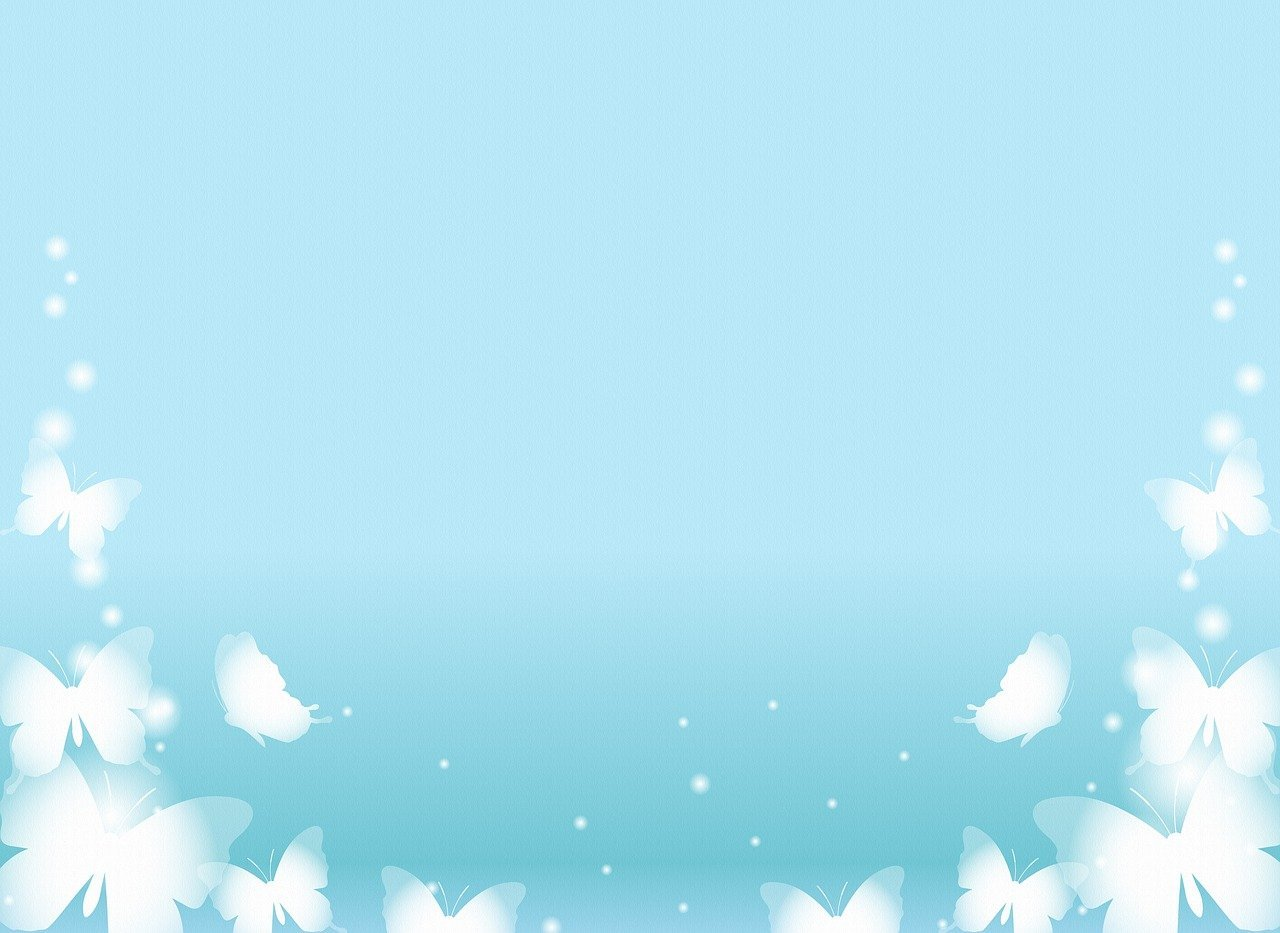 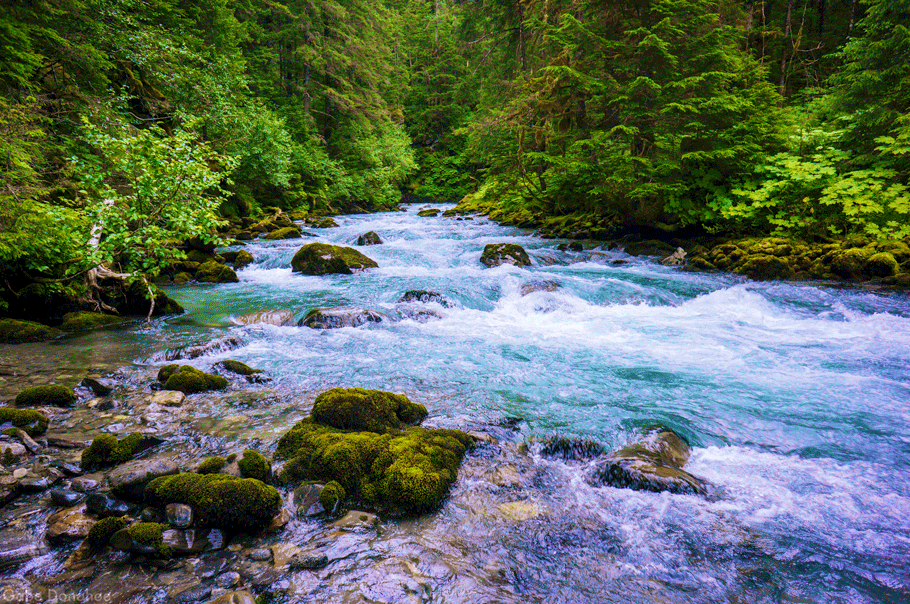 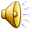 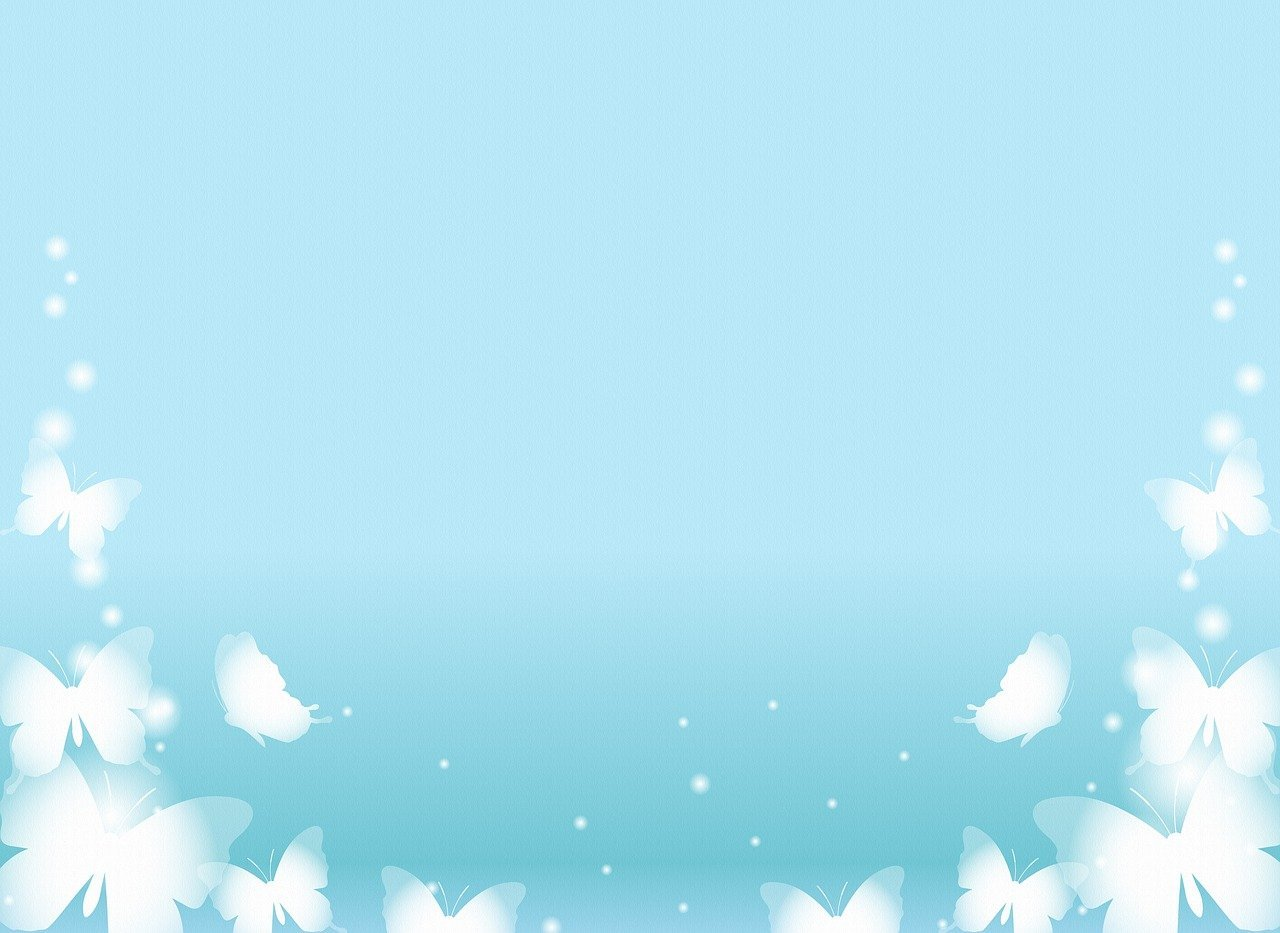 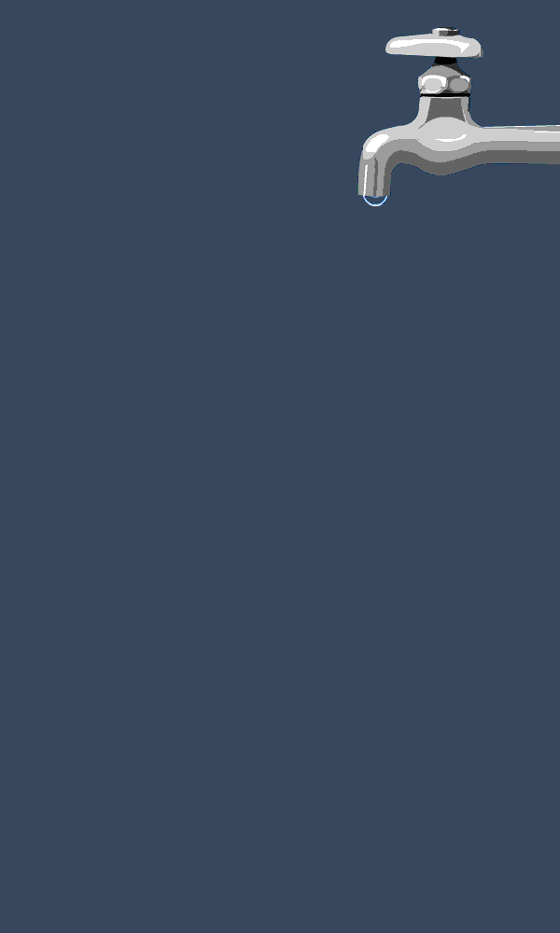 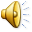 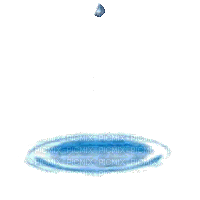 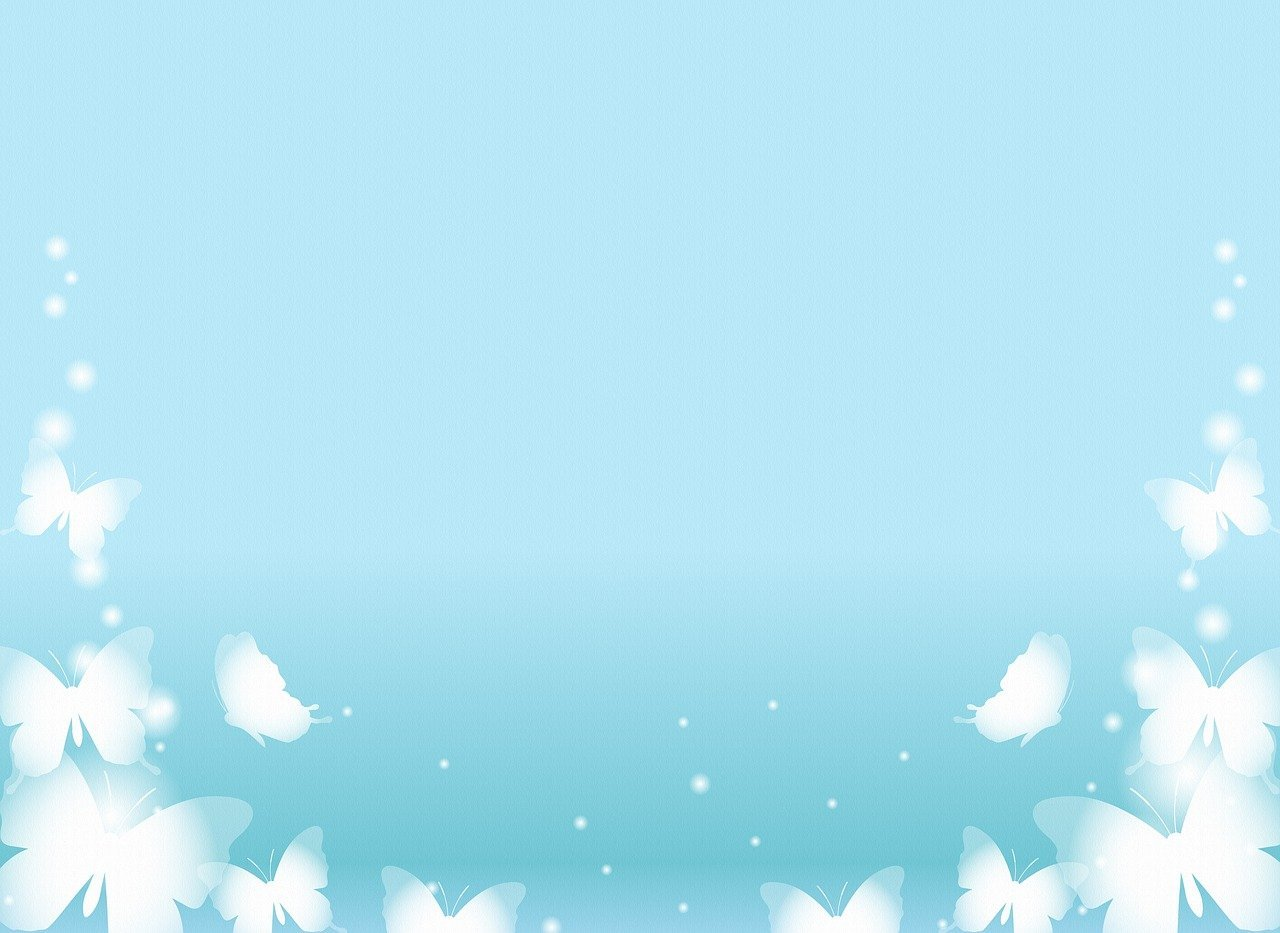 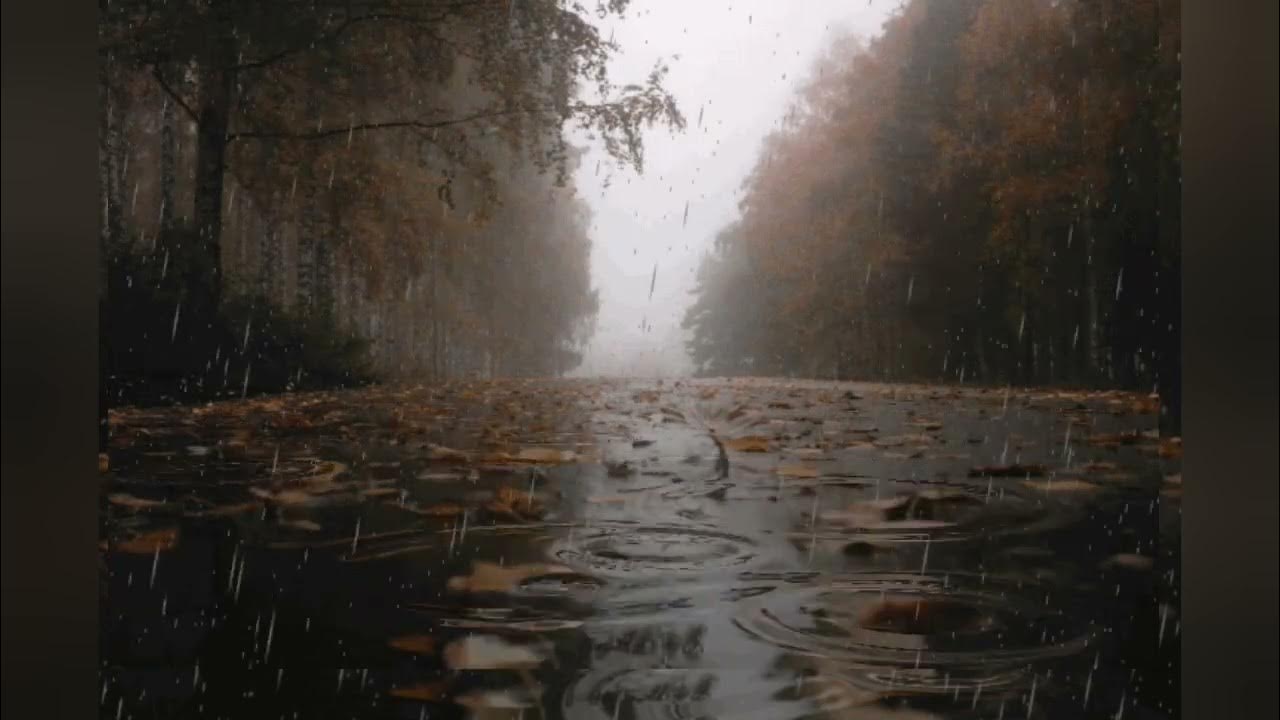 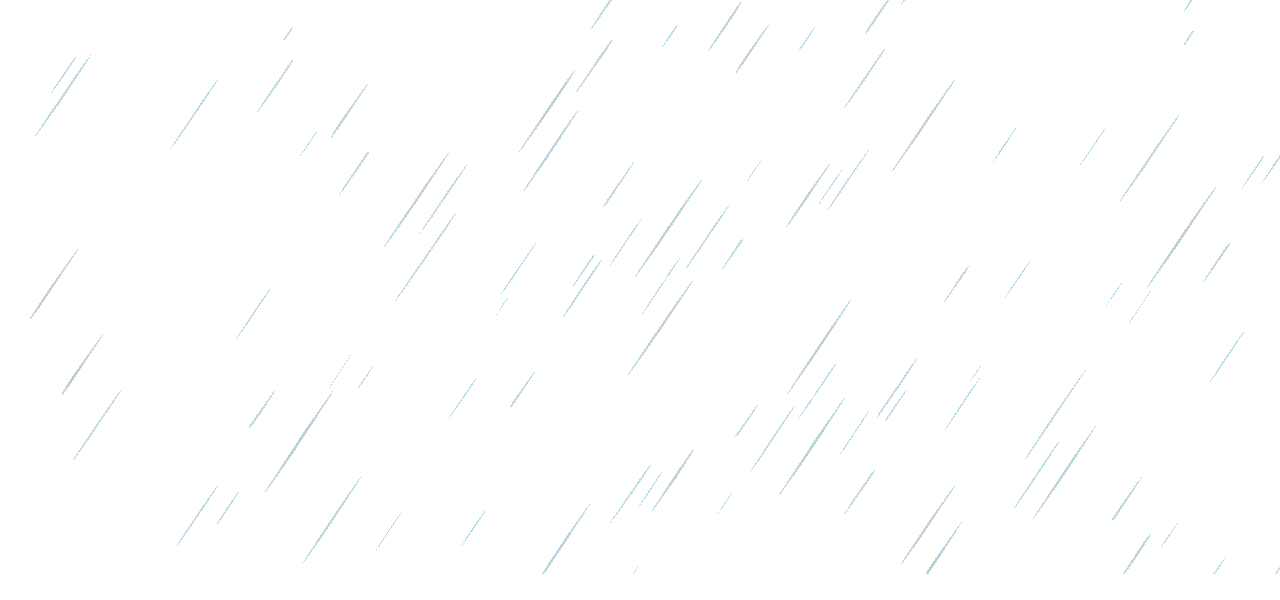 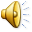 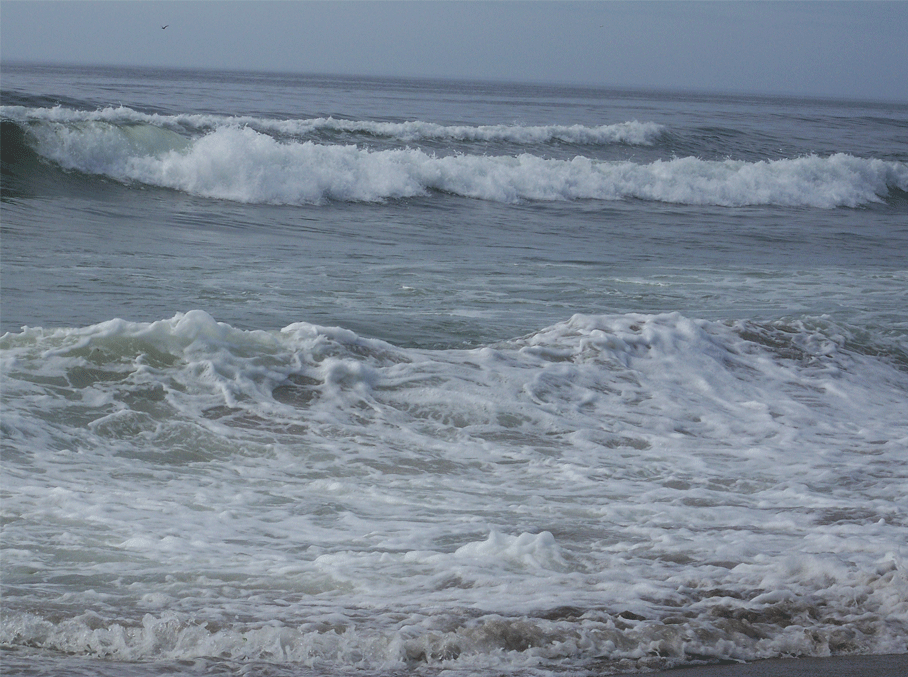 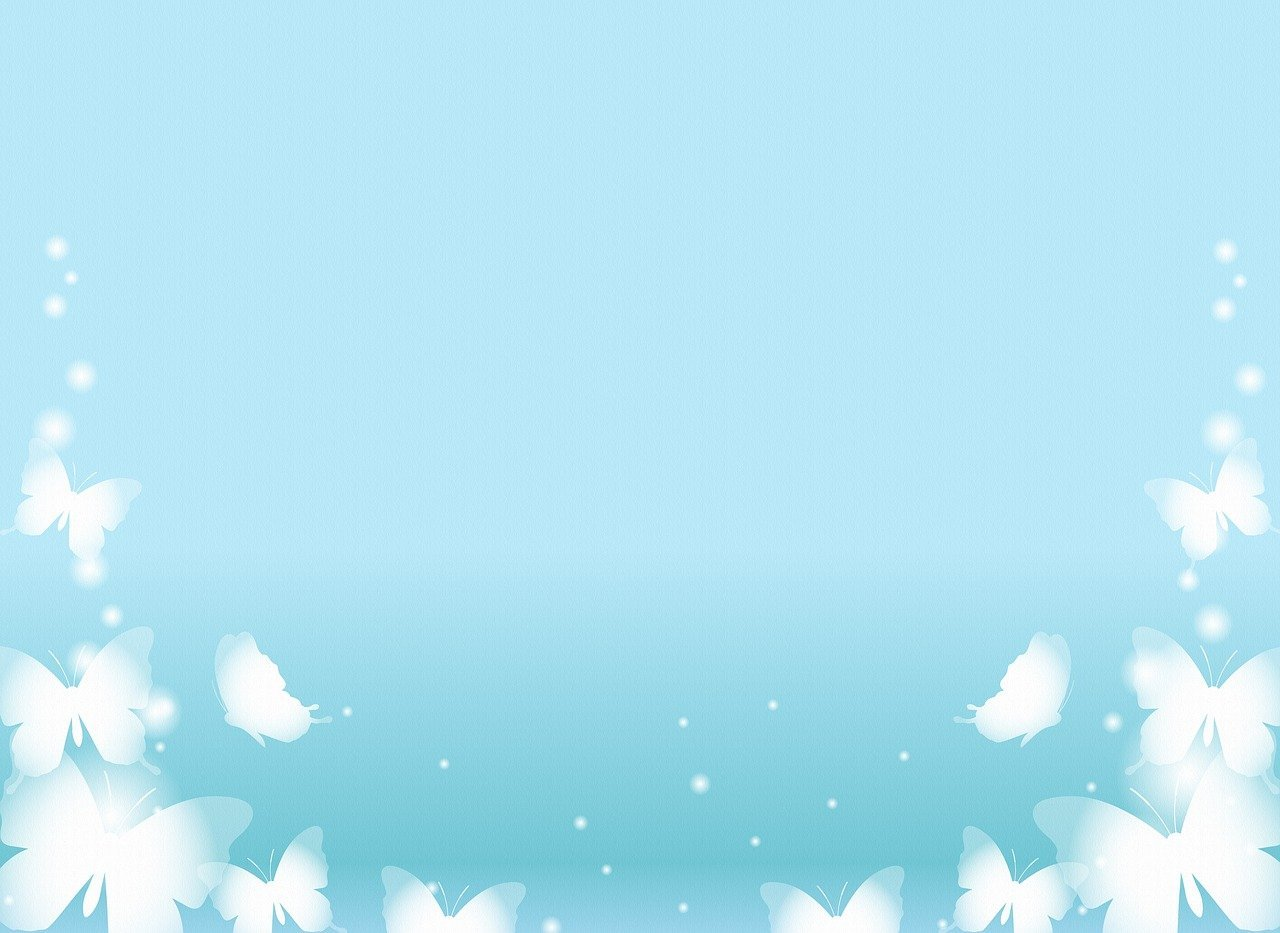 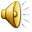 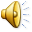 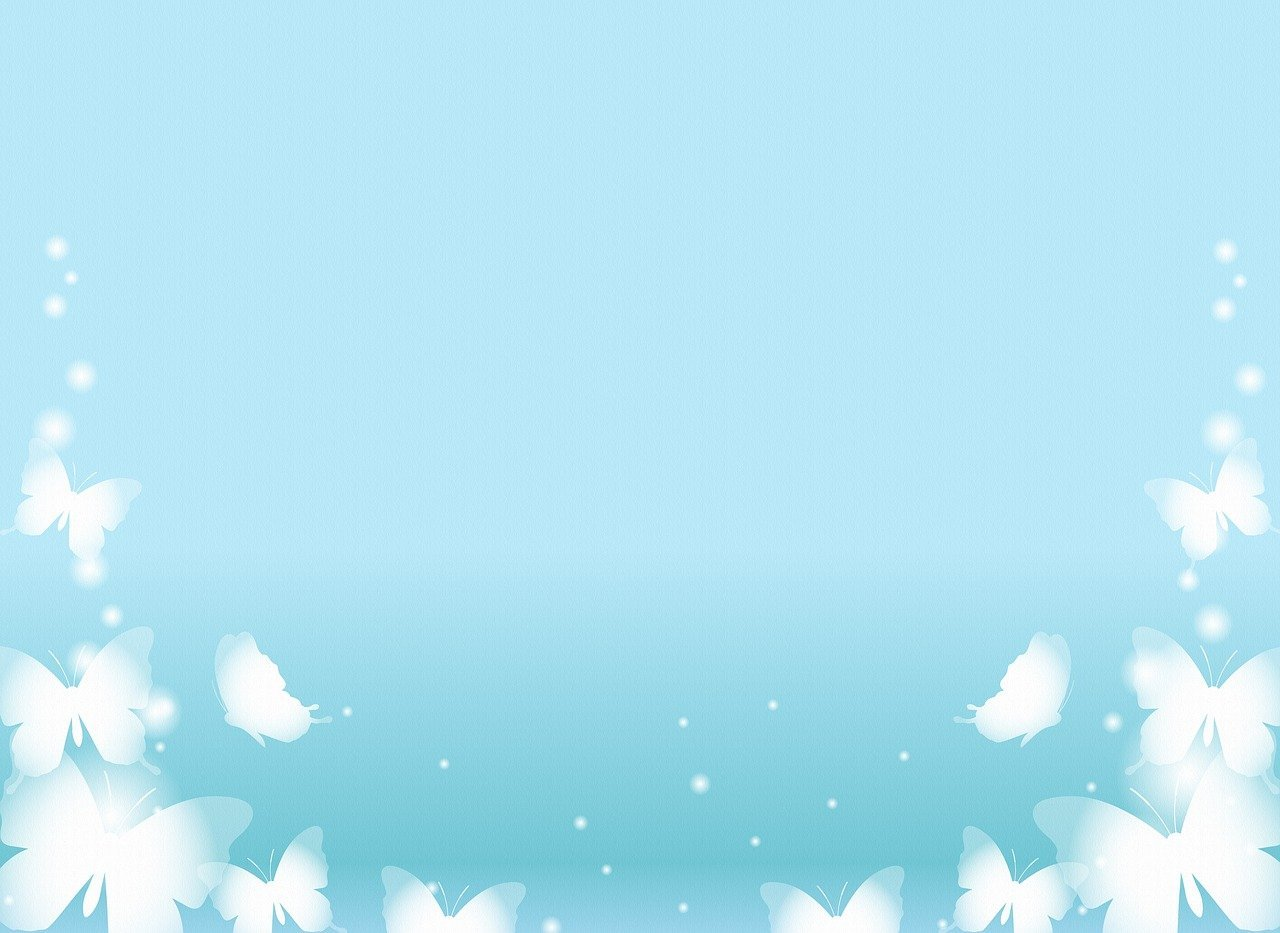 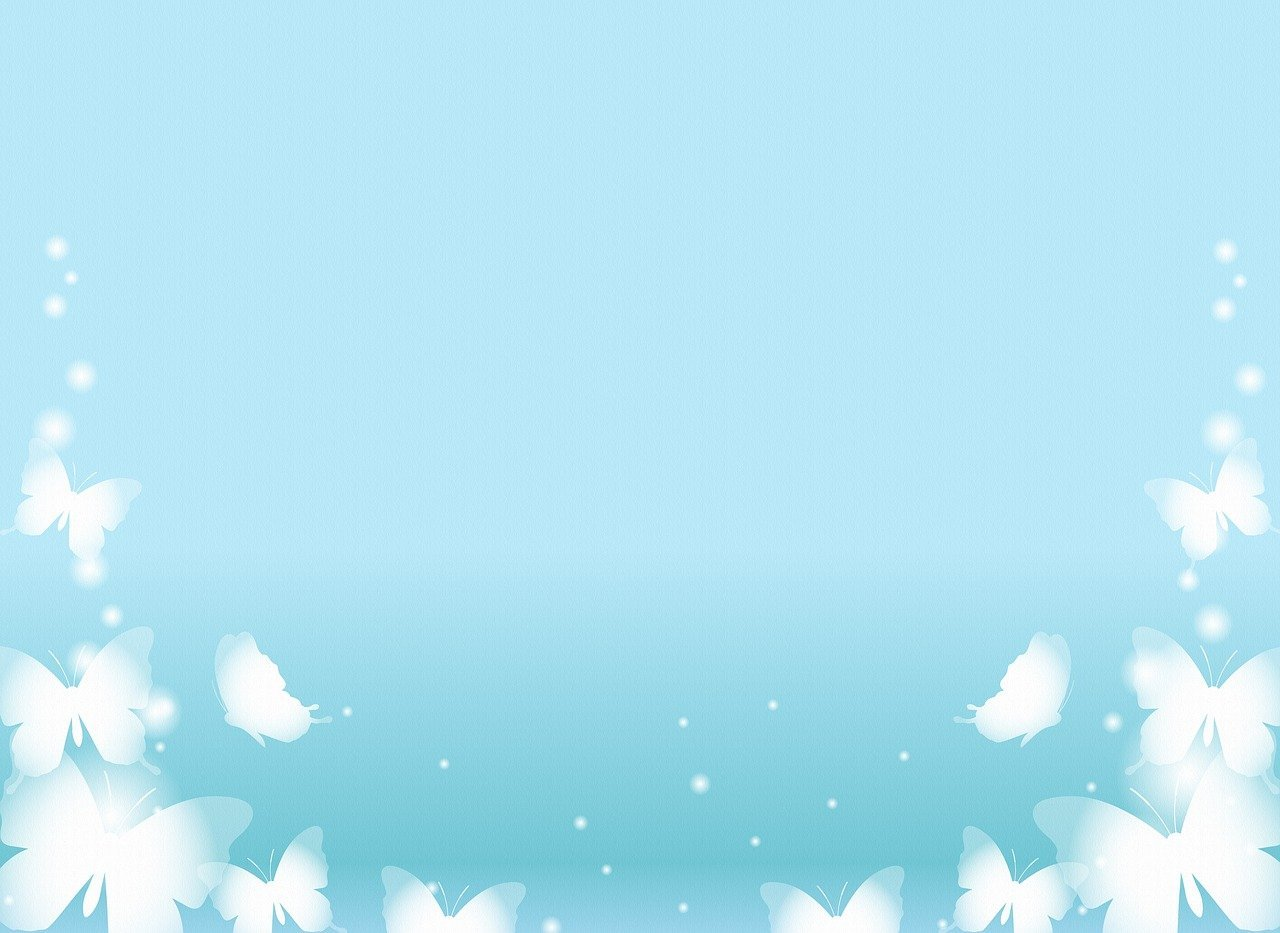